1
Российская Федерация:  Действующая система 
государственного и муниципального финансового контроля
Органы правительственного
контроля
Внутренний финансовый контроль и аудит
Внешний аудит
Уровень власти
Министерства и ведомства


Министерства, департаменты и управления

Министерства, департаменты и управления
Росфиннадзор
Федеральное казначейство
Федерация
Счетная палата РФ
(контрольно-счетный орган субъекта)
Контрольно-ревизионные управления
Финансовый орган
субъекта
Субъект Федерации
(контрольно-счетный орган муниципалитета)
Муници-пальные образования
Контрольно-ревизионные управления
Финансовый орган муниципалитета
Бюджетный кодекс, постановления Правительства, приказы Минфина, локальные акты министерств и ведомств
Бюджетный кодекс, постановления Правительства, приказы Минфина
Нормативное регулирование
Законы 41-ФЗ, 
6-ФЗ,
Стандарты внешнего аудита
[Speaker Notes: Основные недостатки сложившейся трехуровневой системы финансового контроля - излишнее дублирование контрольных мероприятий, все органы контроля   
в целом ориентированы на инспекторскую деятельность в отношении финансово-хозяйственной деятельности прошлых финансовых периодов, отсутствует профилактика и упреждение; 
нет исчерпывающего перечня финансовых нарушений и ответственности за них, путаница при квалификации нарушений; неопределенность финансового контроля в отношении юридических лиц,  в том числе бюджетных и автономных учреждений – они не ПБС и автоматически не подпадают под сферу ГФК, регулируемую в БК; отсутствие гибкости – по БК обязательно наличие всех органов контроля как на федеральном, региональном уровне, так и в любом муниципалитете]
2
Росфиннадзор
Численность: Общая 4114
Центральный аппарат 327
Территориальные органы 3787
Счетная палата Российской Федерации 
Численность 1100
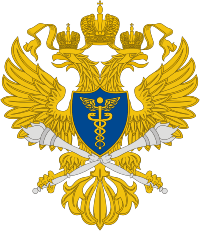 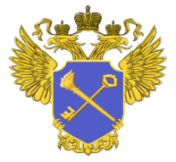 Проверка и анализ эффективности ВА
Полномочия по ГосФинКонтролю:
Финансовый аудит (контроль), аудит эффективности, стратегический аудит
Анализ ВФК и ВФА
Полномочия по ГосФинКонтролю:
 Проверки, ревизии, обследования
ВК и ВА (в том числе ВФК, ВФА) 
Внутренний финансовый контроль направлен на:
соблюдение внутренних стандартов и процедур составления и исполнения бюджета,
составления отчетности и ведения учета этим главным распорядителем бюджетных средств и подведомственными ему распорядителями и получателями бюджетных средств.
Внутренний финансовый аудит направлен на:
оценку надежности ВФК и подготовку рекомендаций по повышению его эффективности;
подтверждение достоверности отчетности и соответствия порядка ведения учета методологии и стандартам бюджетного учета;
подготовку предложений по повышению экономности и результативности использования бюджетных средств.	
Численность 650 сотрудников на 115 государственных органов и особо значимых бюджетных учреждений федерального уровня
Счетная палата Российской Федерации
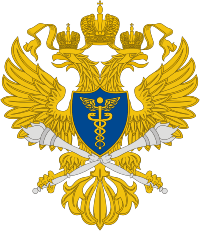 Соглашение о сотрудничестве
Координация планов в целях исключения дублирования
Совместные контрольные мероприятия
Обмен сведениями по результатам проверок
Обмен опытом, методическими материалами, экспертная помощь
Росфиннадзор
Внутренний финансовый контроль и аудит
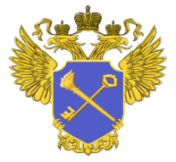 Анализ, заключения
Информация по запросу,
по нарушениям
Методология, 
подготовка нормативных актов, 
согласование плана контрольных
 мероприятий Росфиннадзора
Минфин России
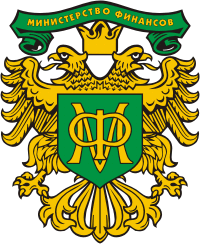